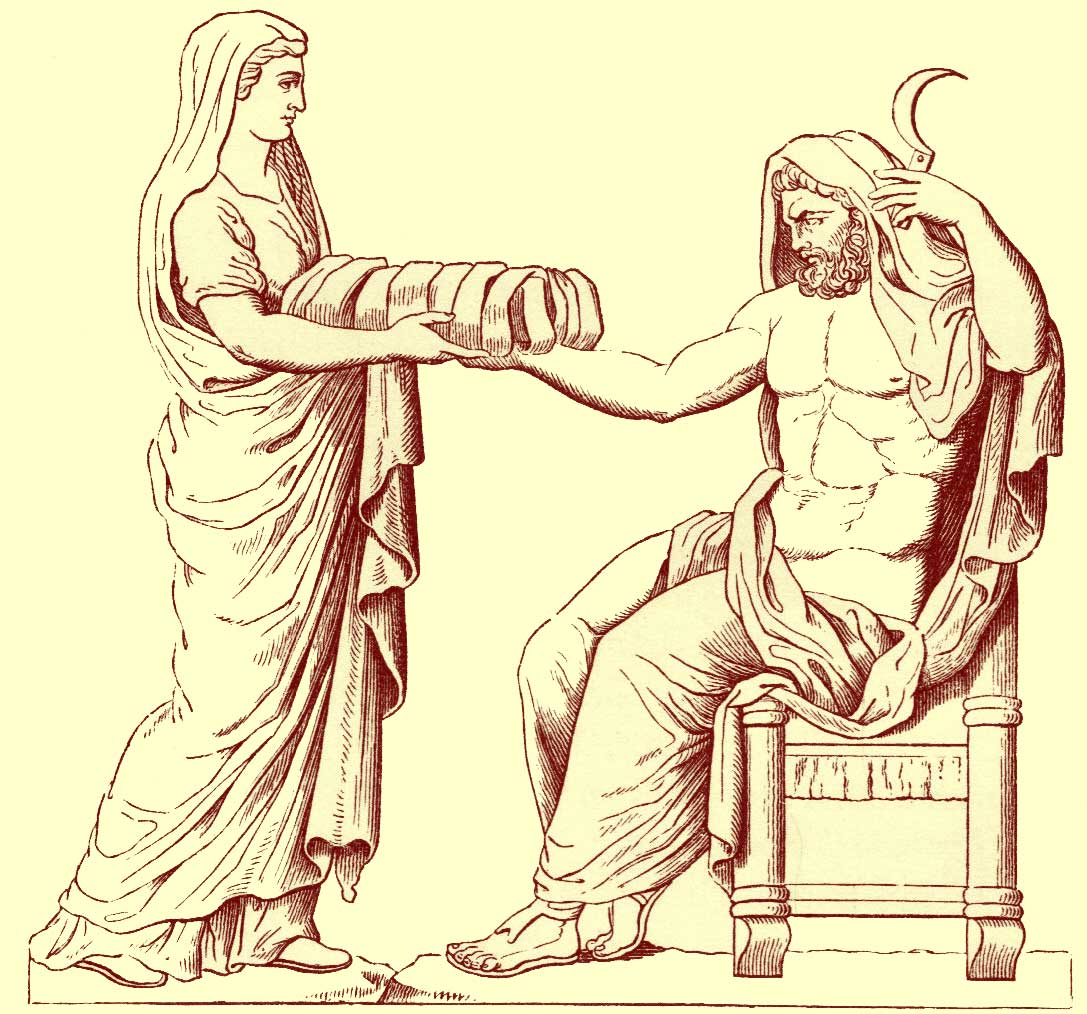 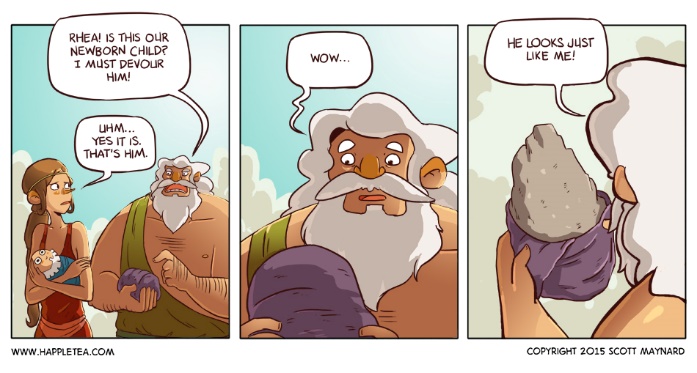 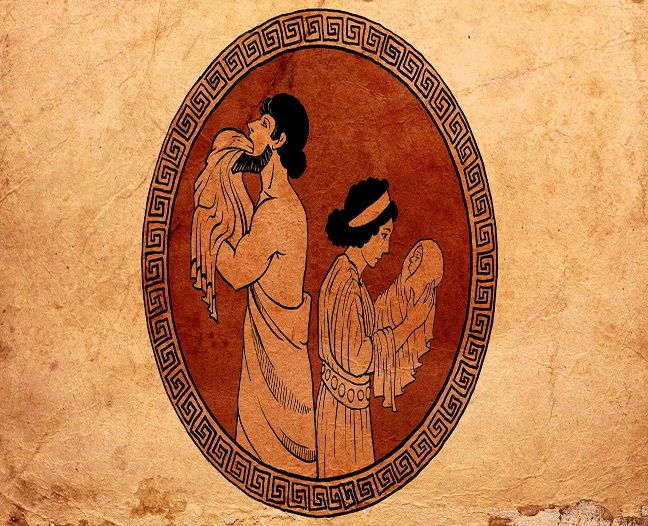 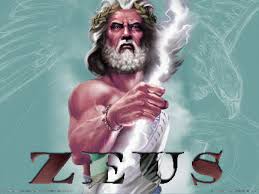 Zeus and Cronos